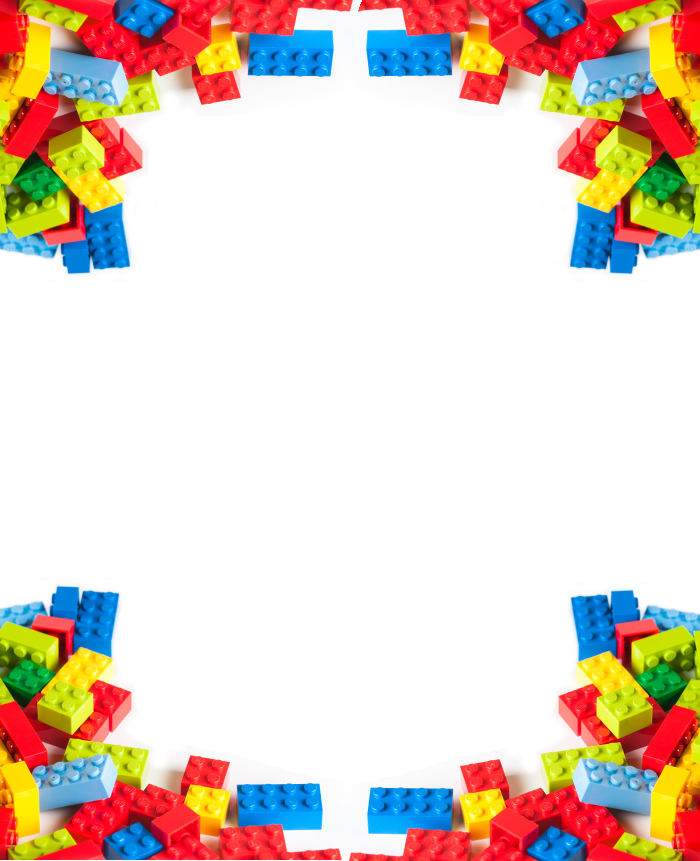 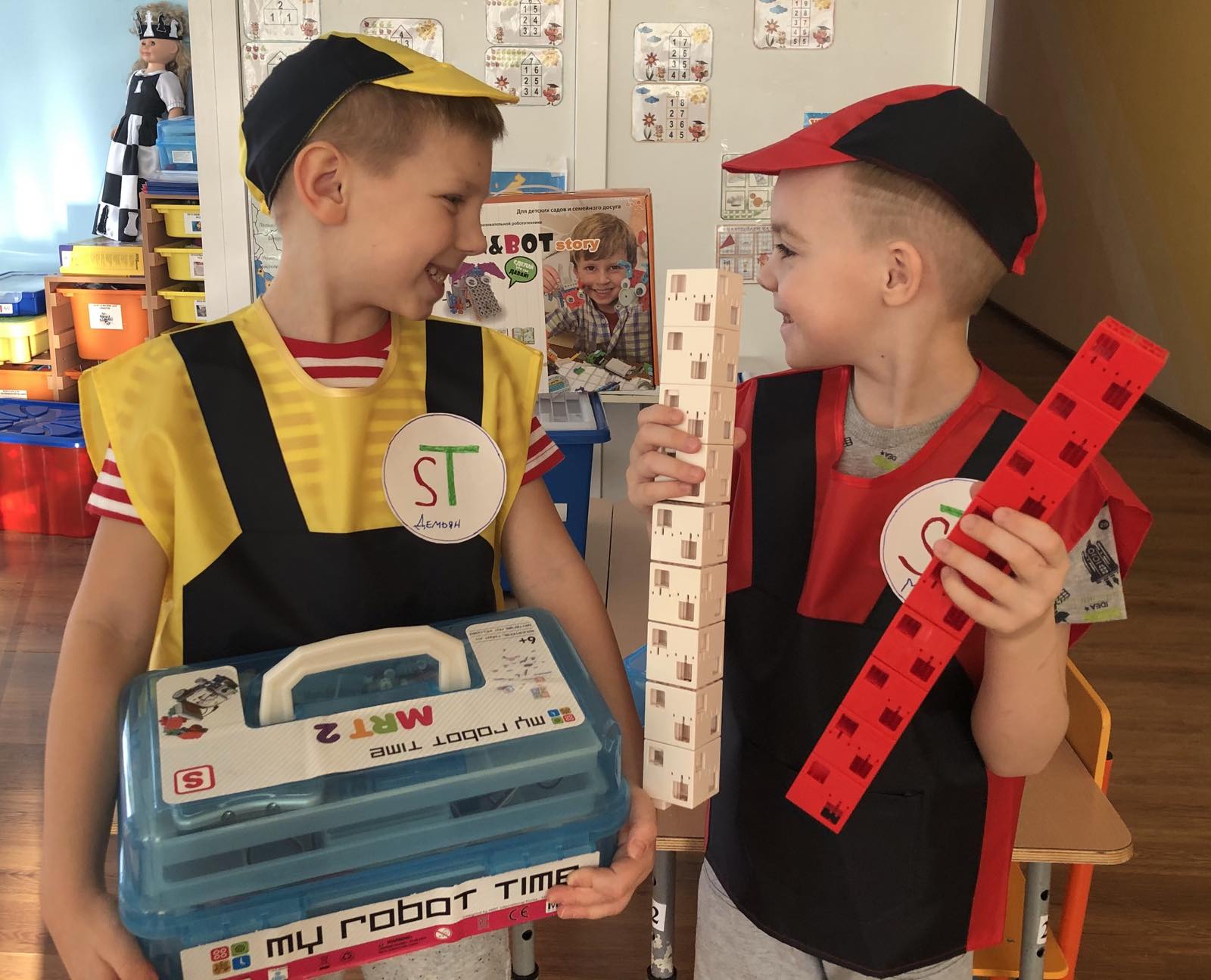 МБДОУ «Детский сад №12»
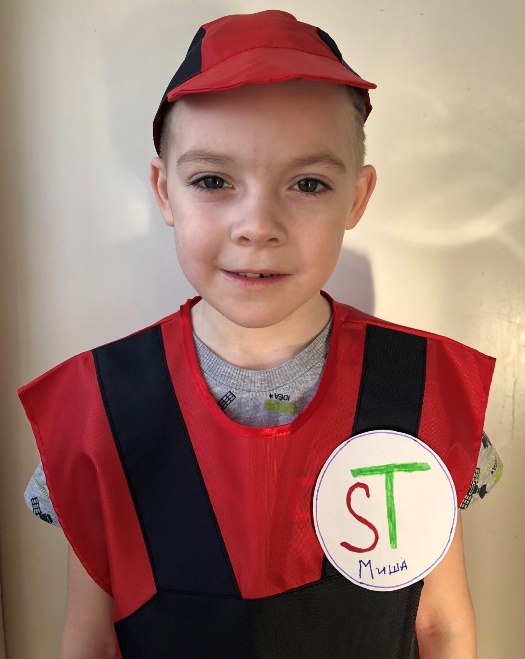 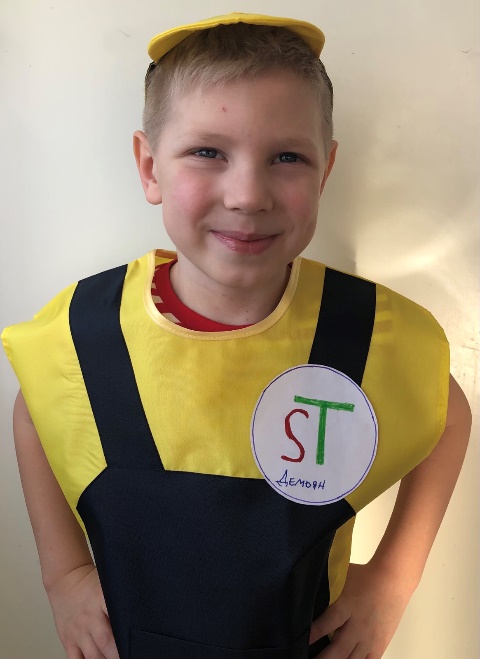 Команда«Super Technik»
Юрченко Демьян,
6 лет
Падерин Михаил,
6 лет
Педагог-куратор:
Воспитатель Кожушкова И.В.
Урай, 2021г.
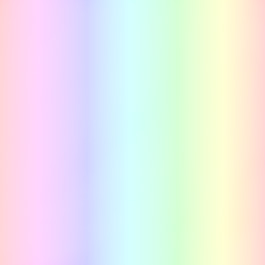 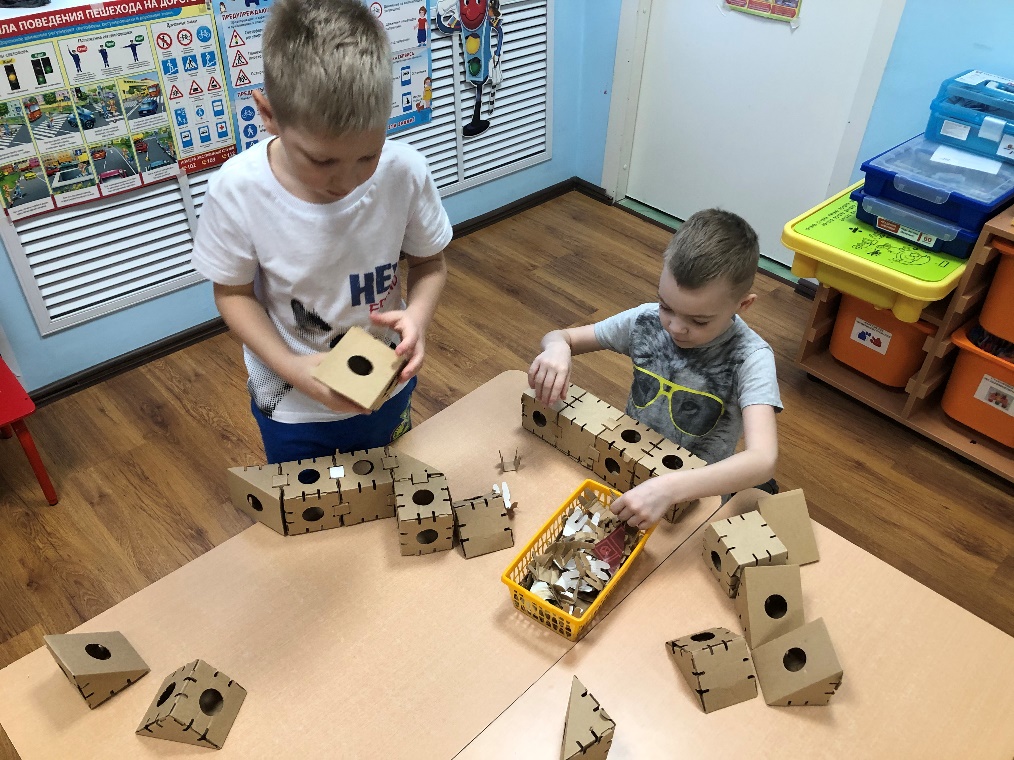 Конструктор YOHOСUBE состоит из кубиков и призм, которые собираются в 3D из плоских форм и соединяются между собой скобами в любом направлении двумя способами.
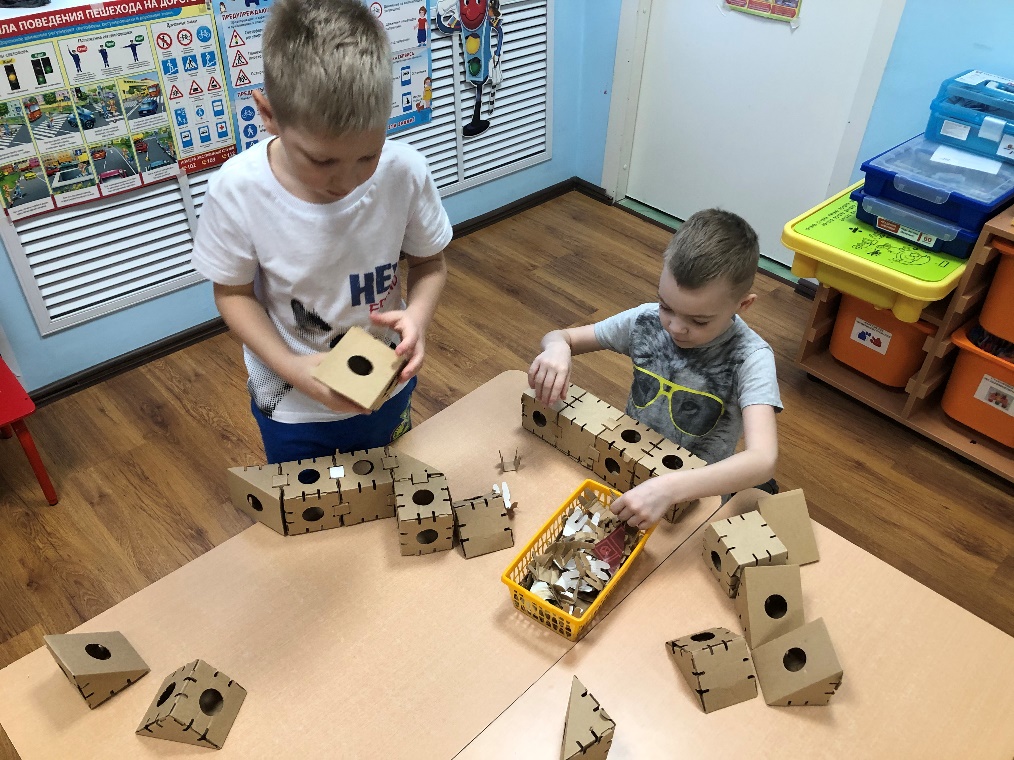 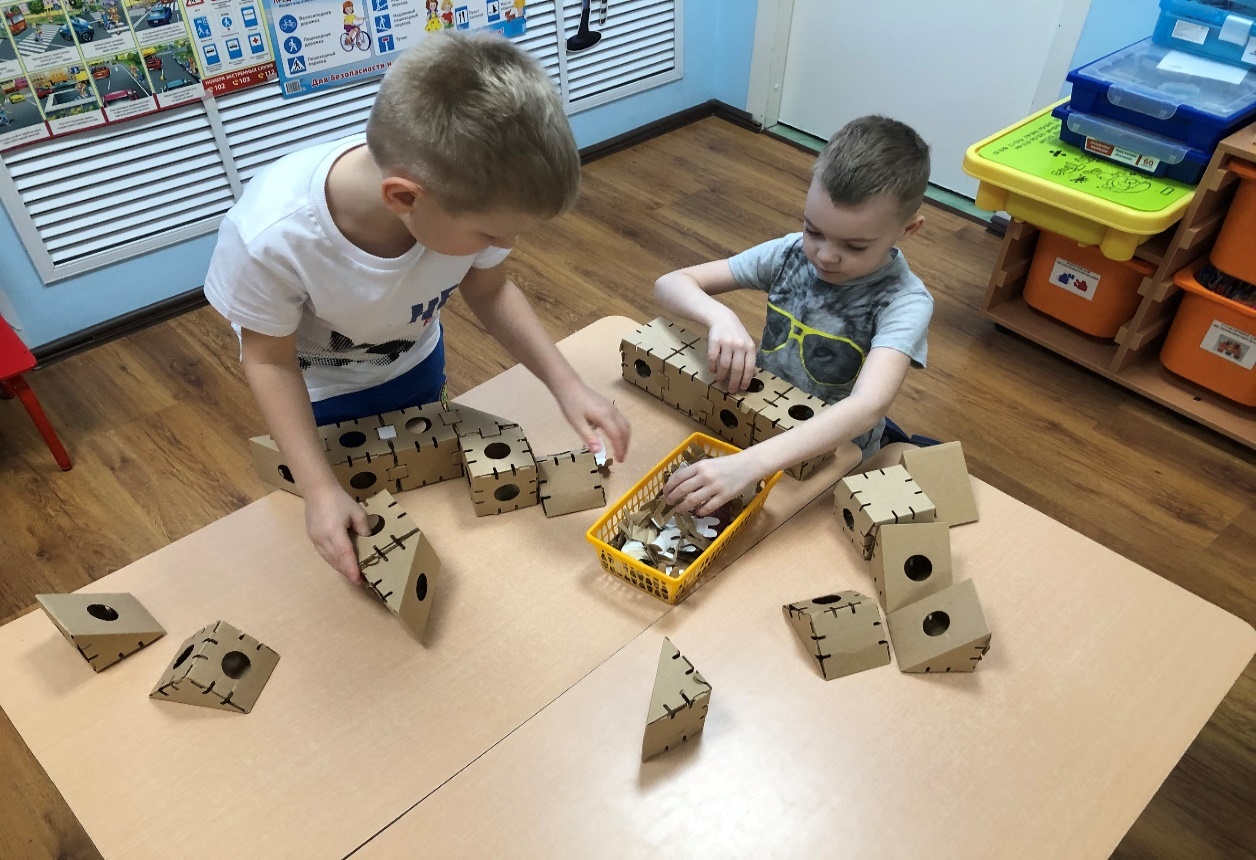 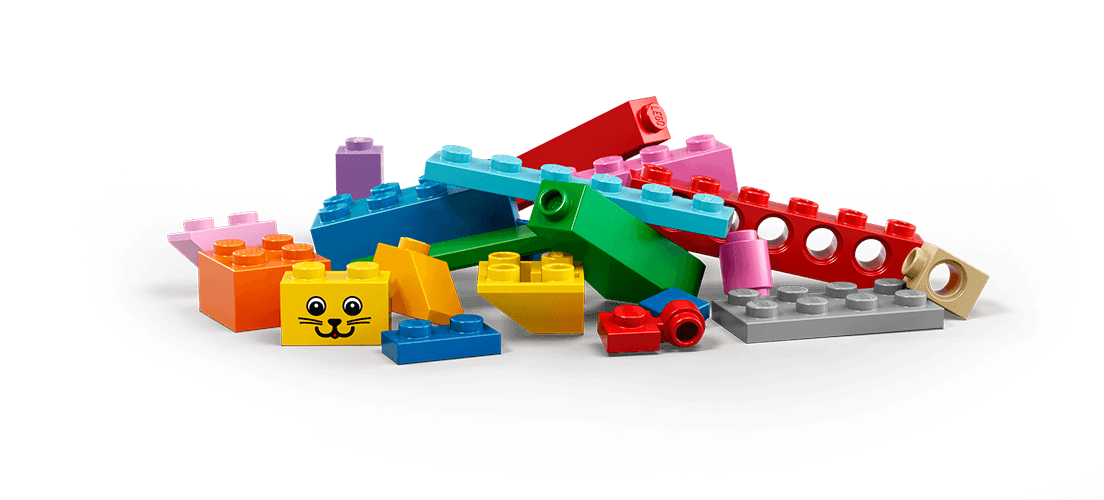 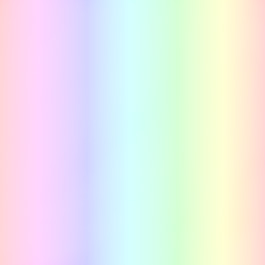 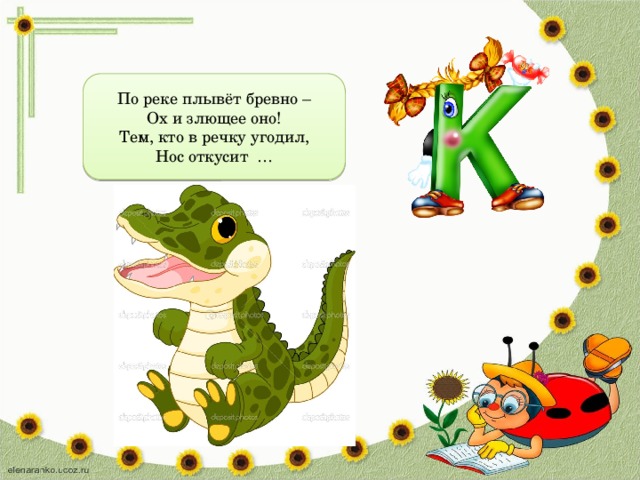 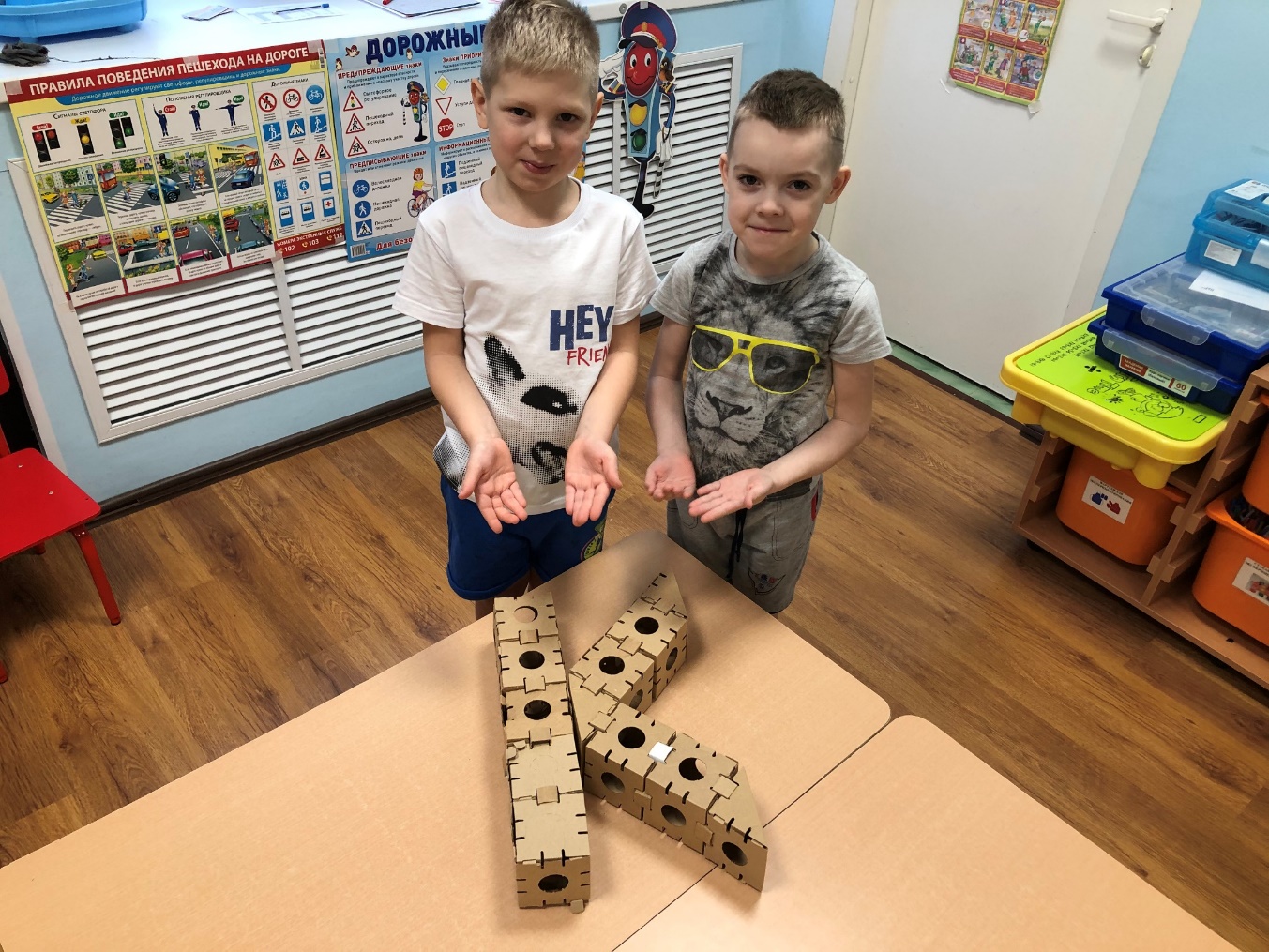 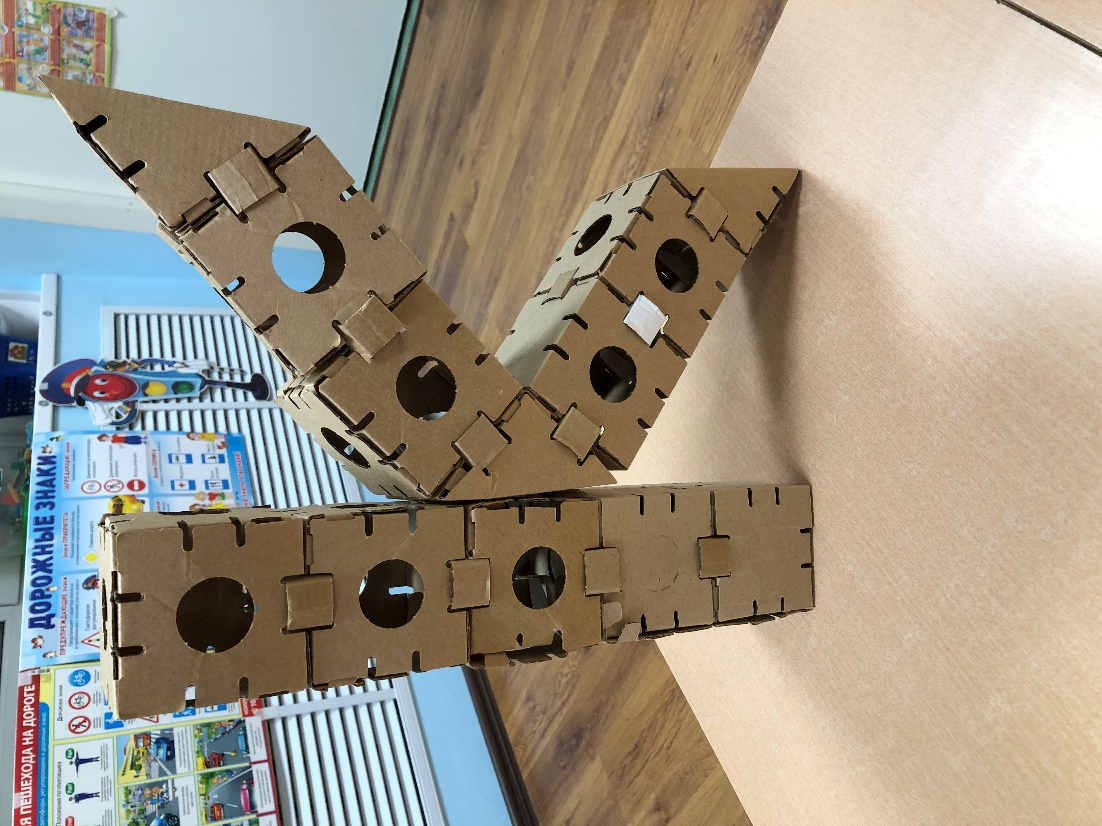 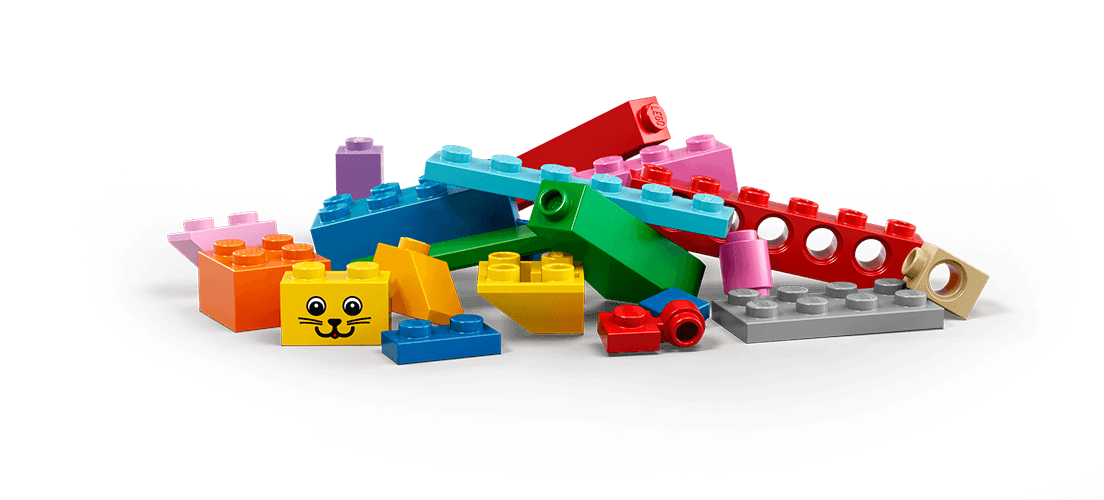 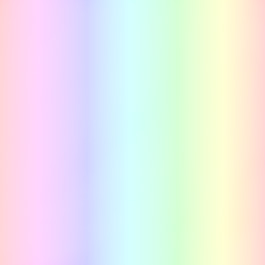 Схема сборки №1
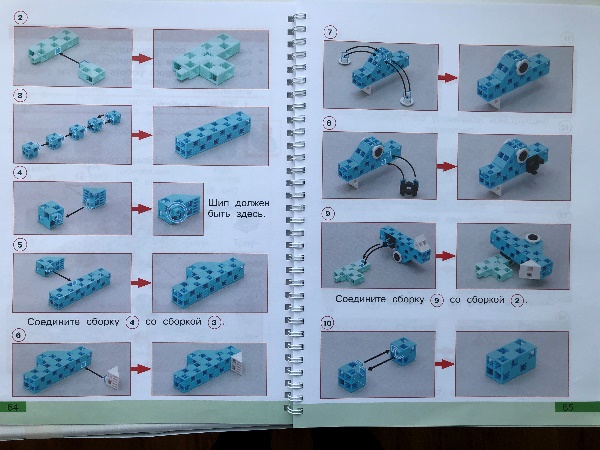 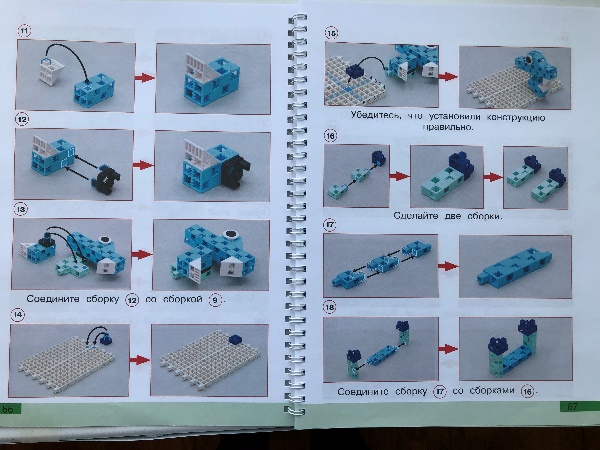 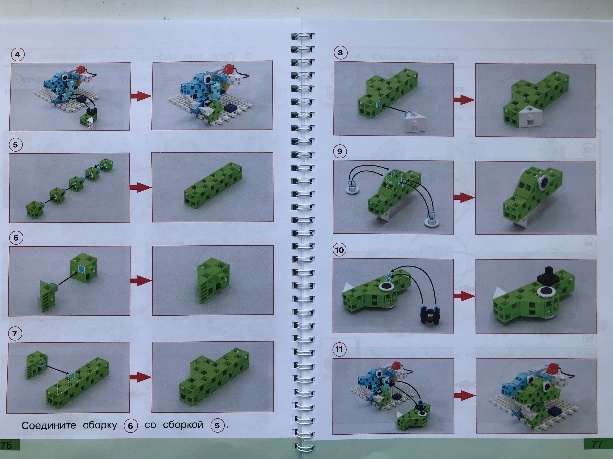 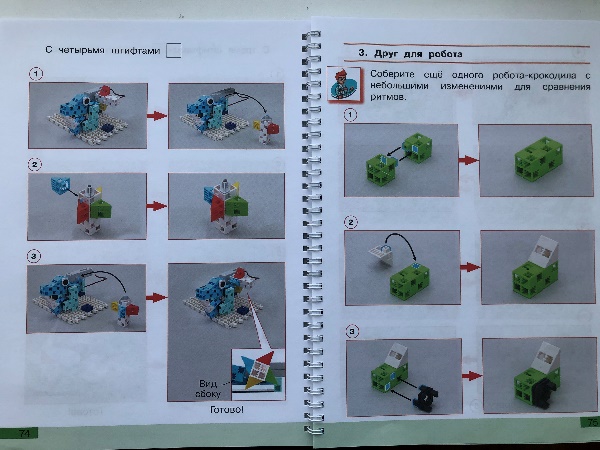 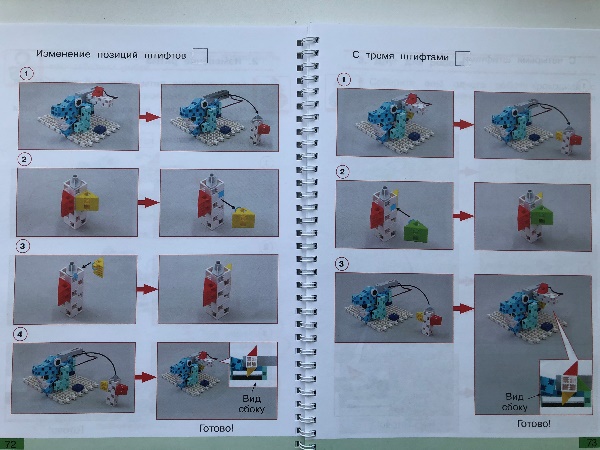 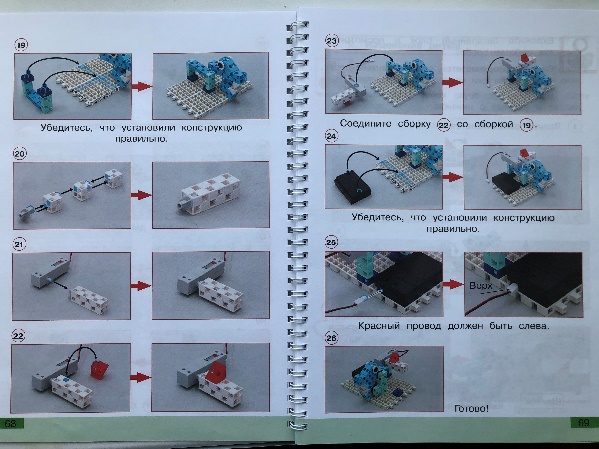 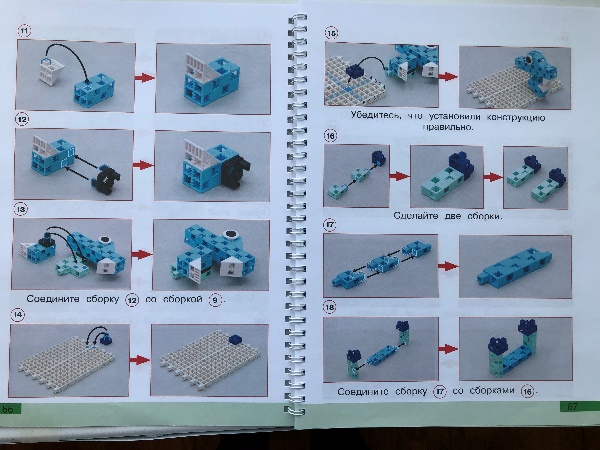 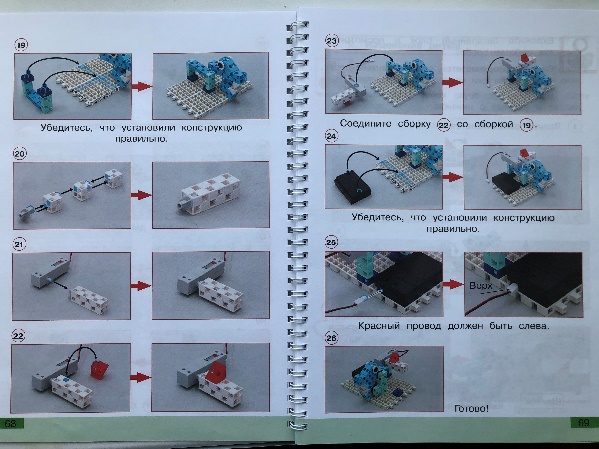 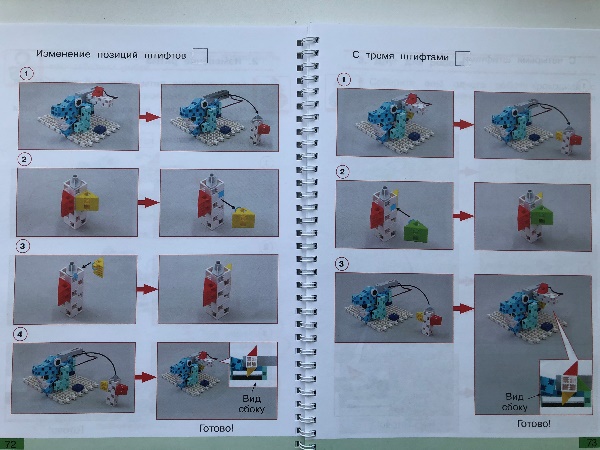 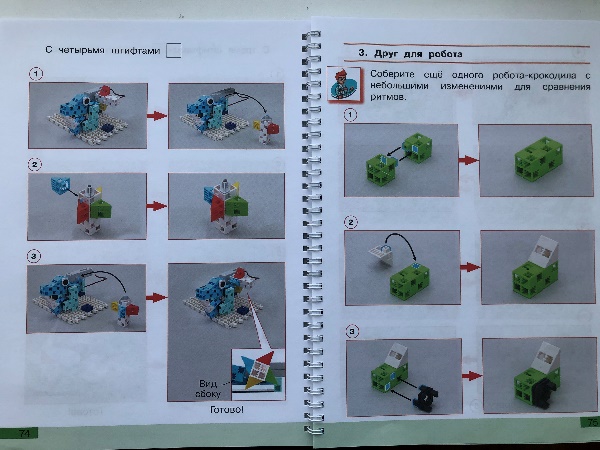 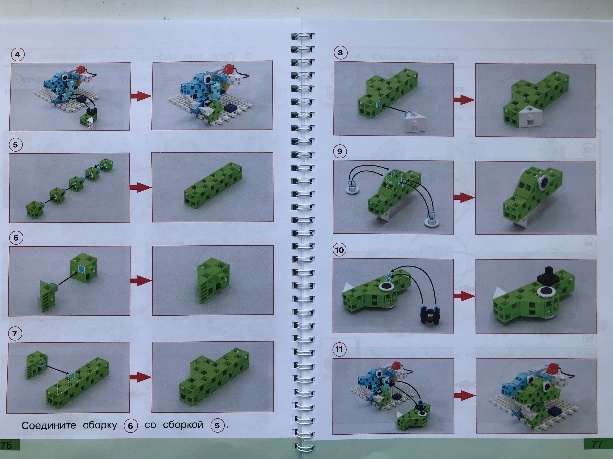 Робототехника «Наураша»
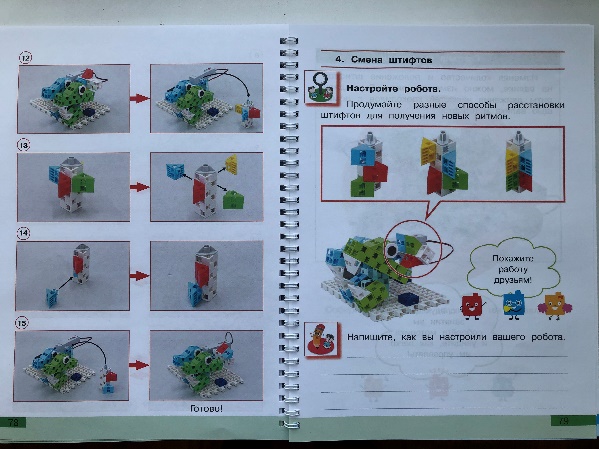 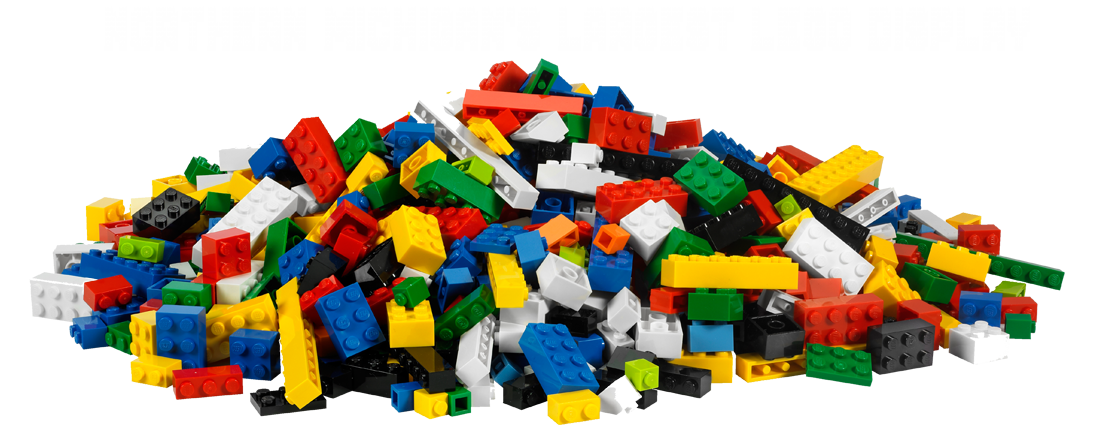 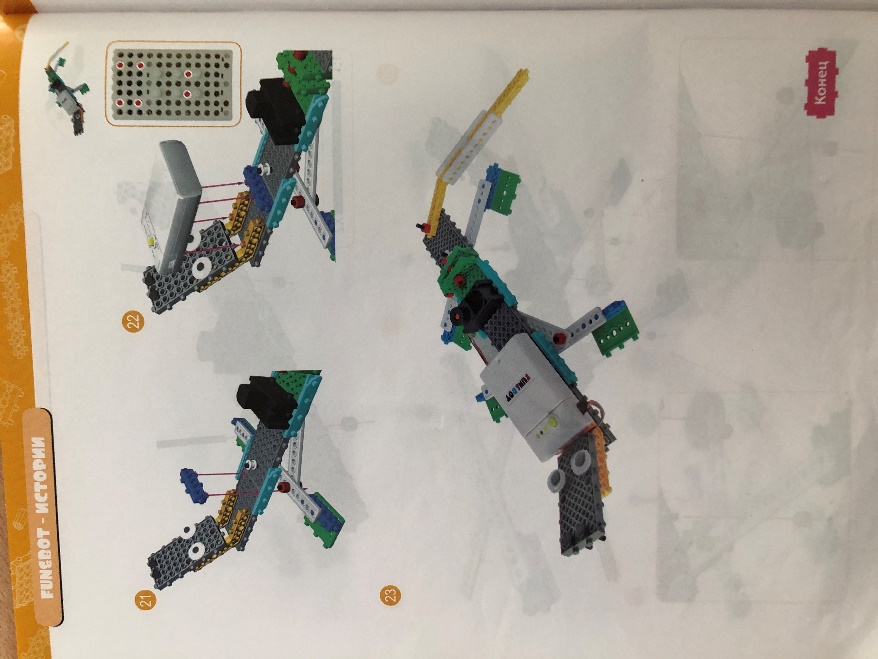 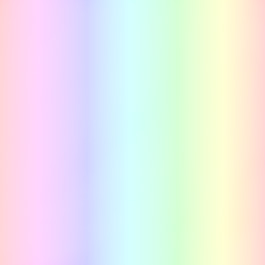 Схема сборки №2
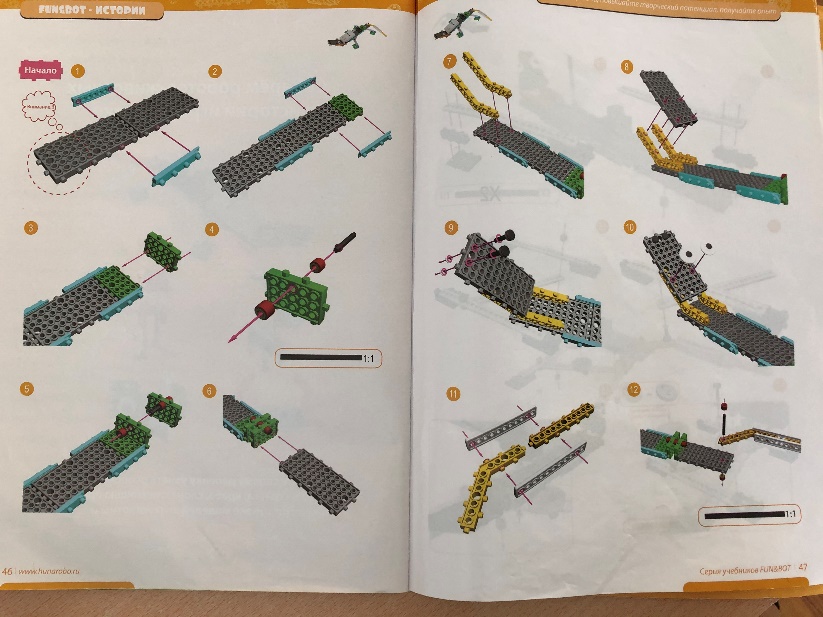 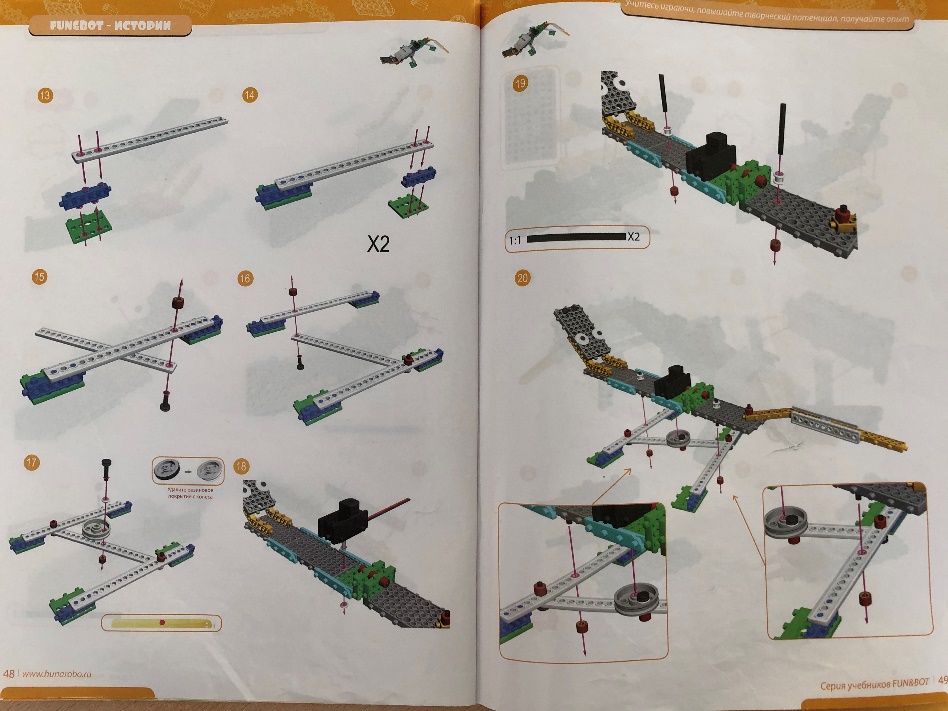 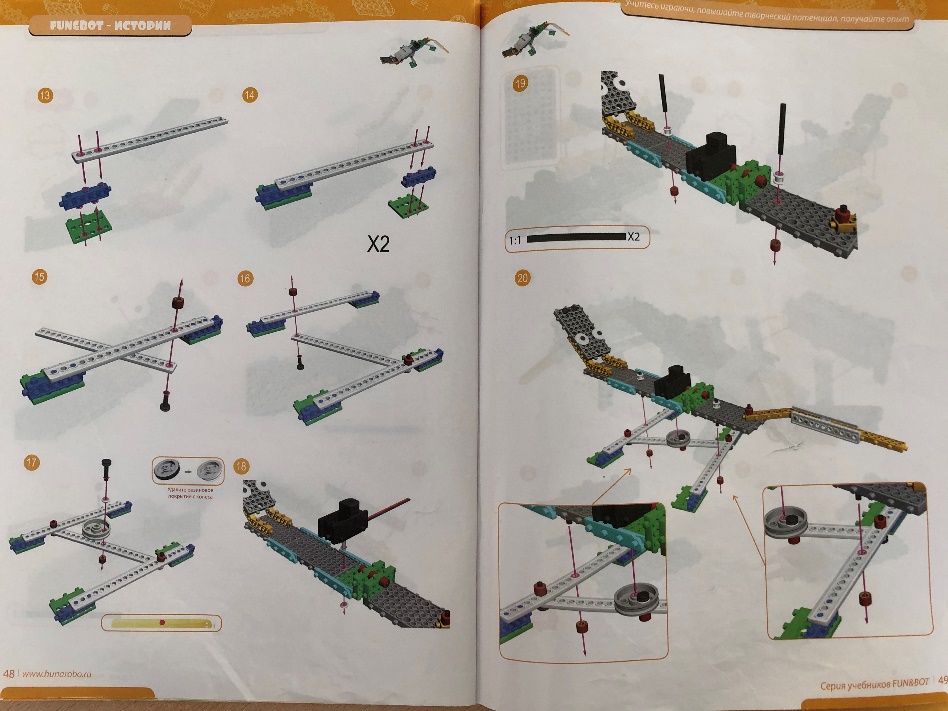 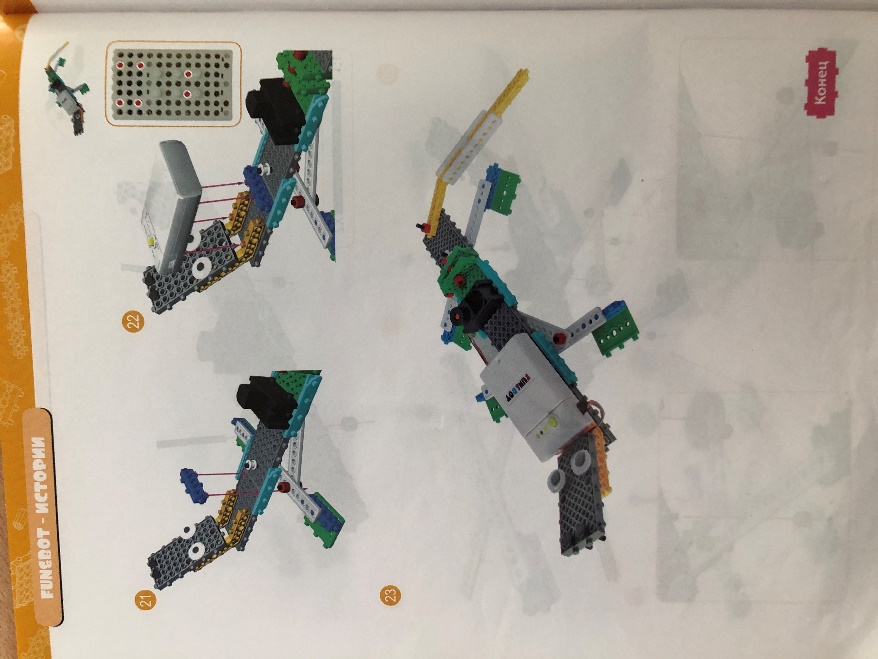 Робототехника «Мy Robot Time»
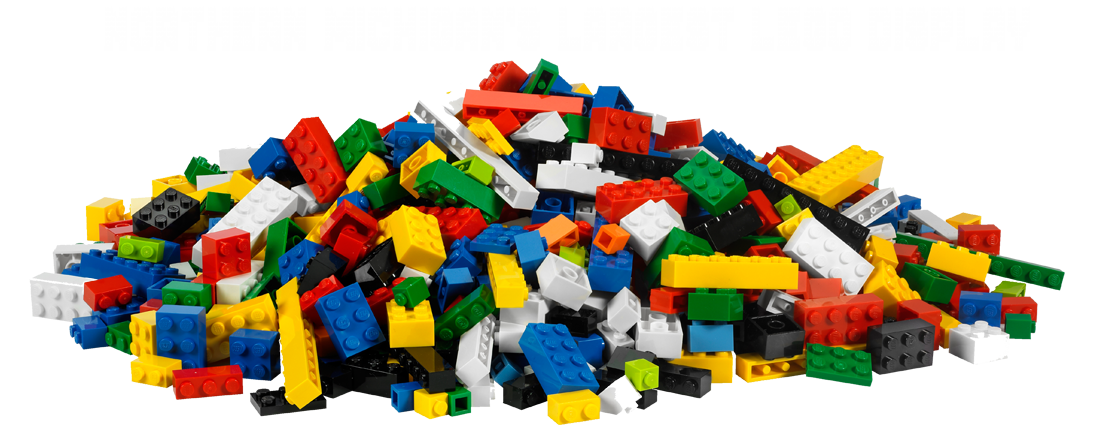 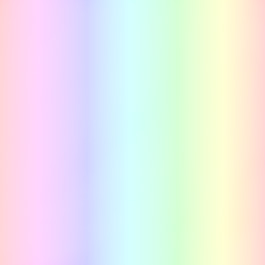 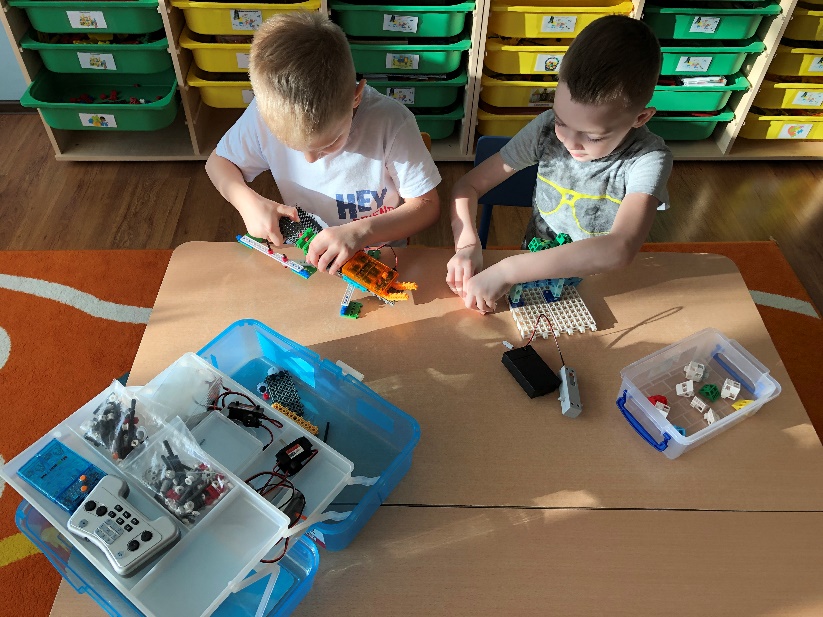 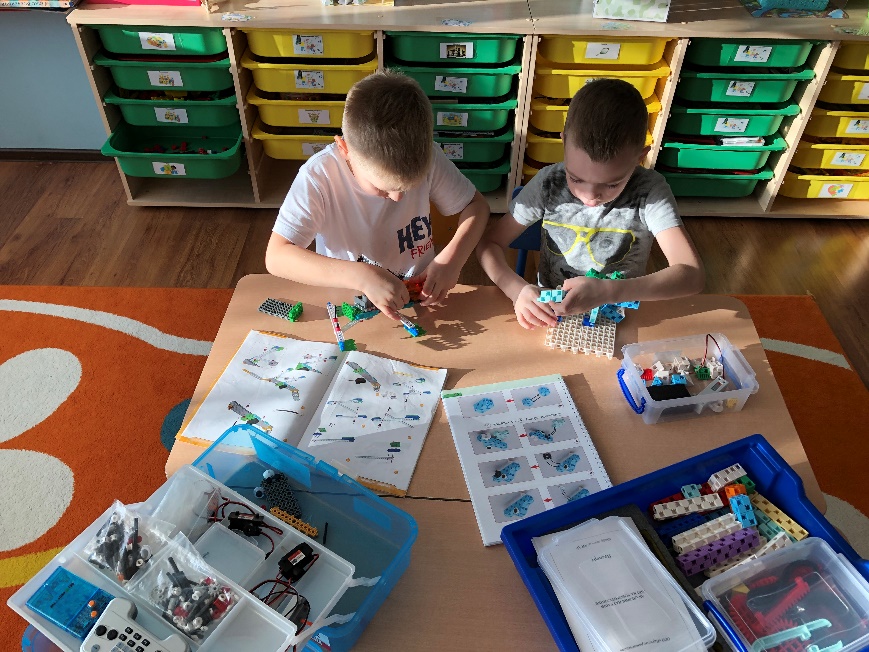 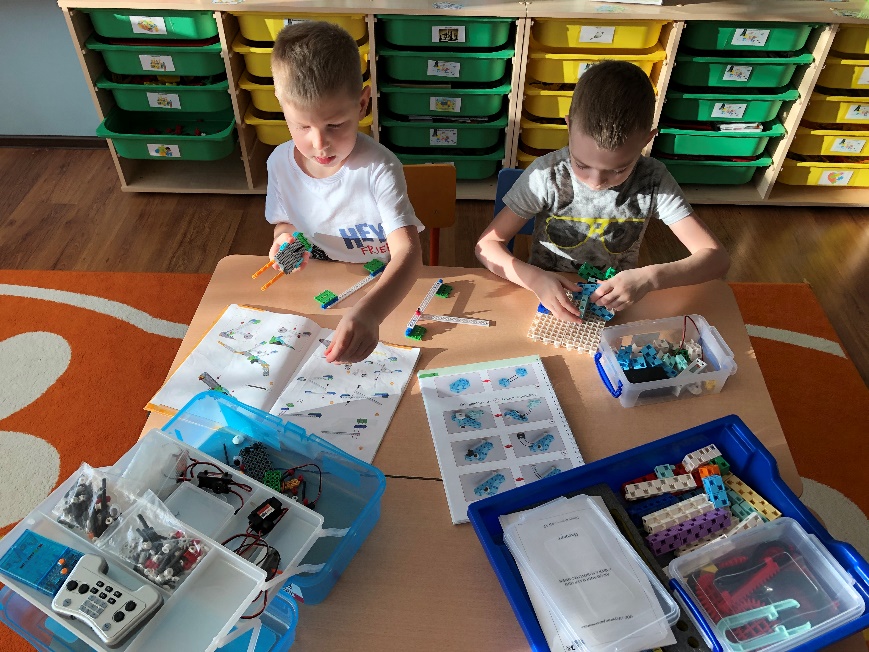 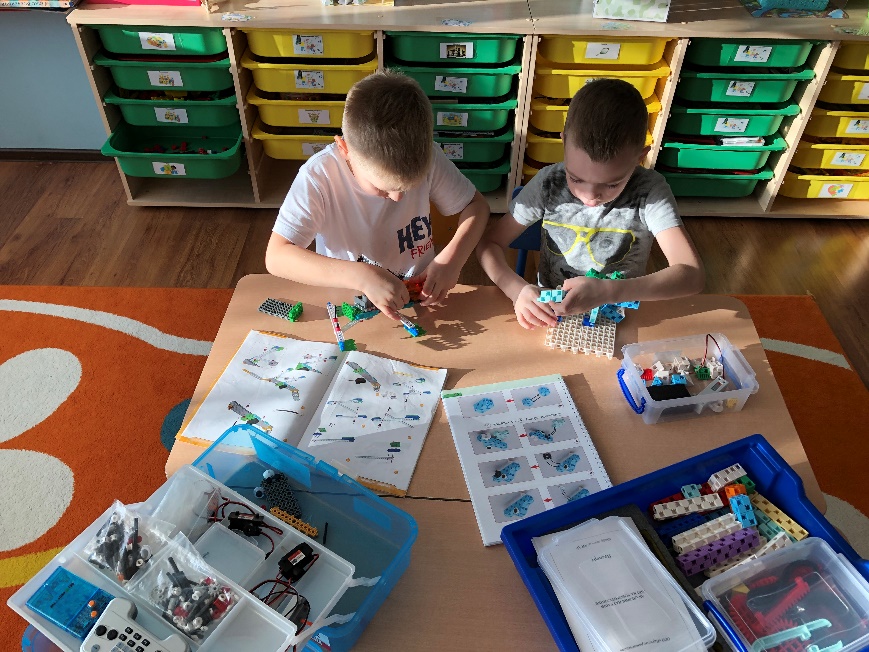 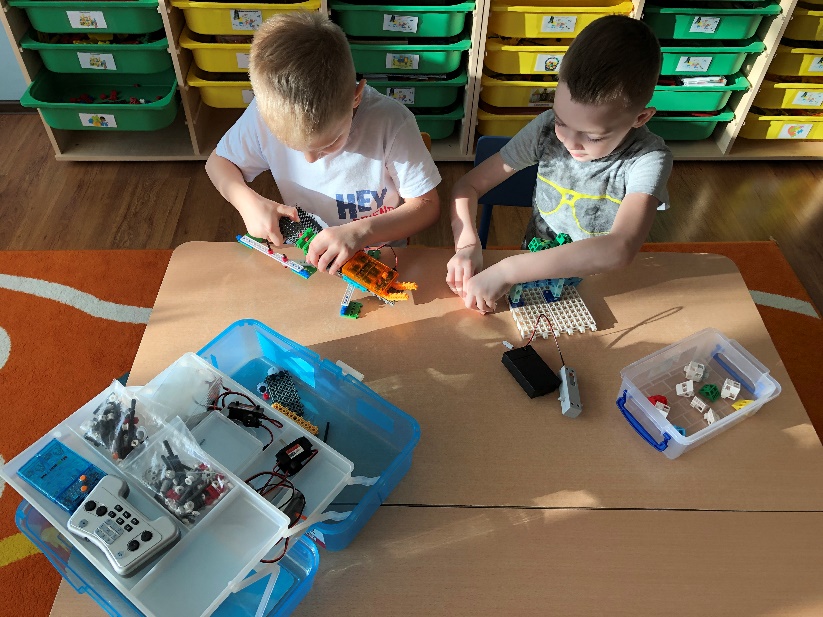 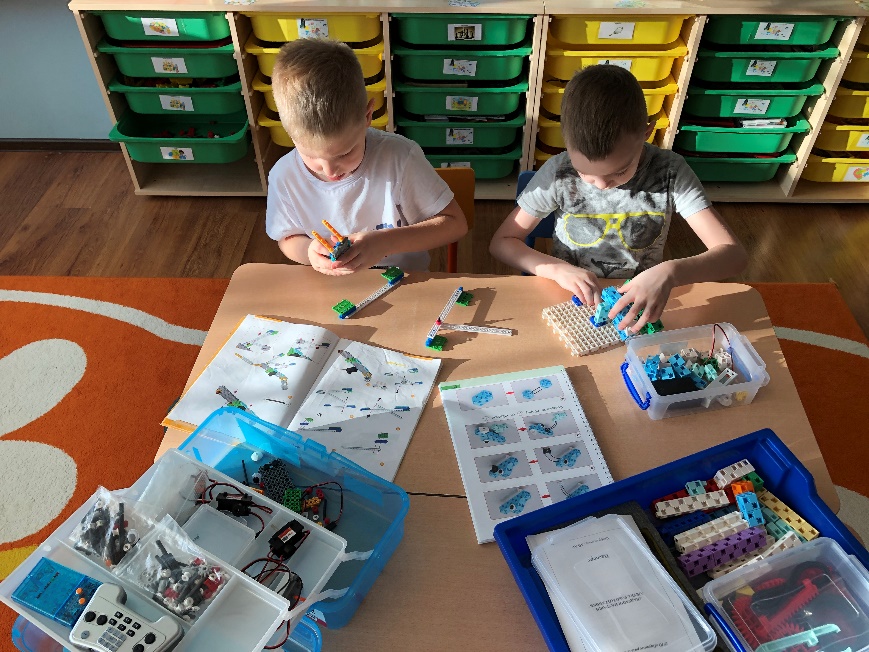 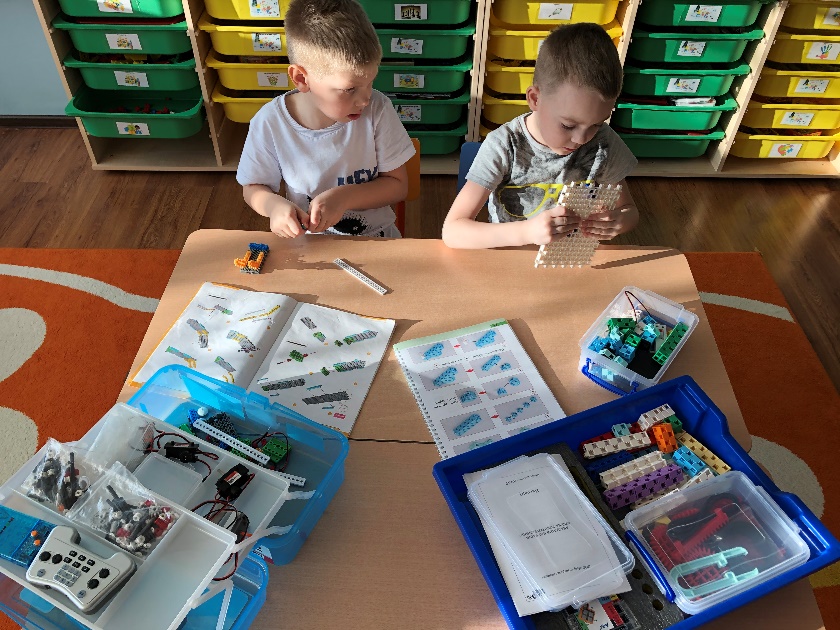 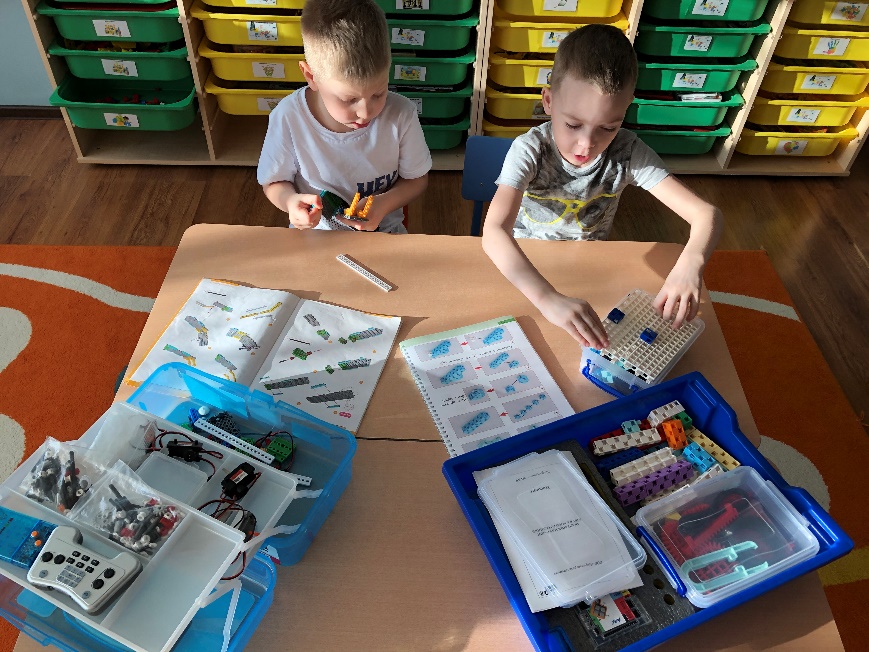 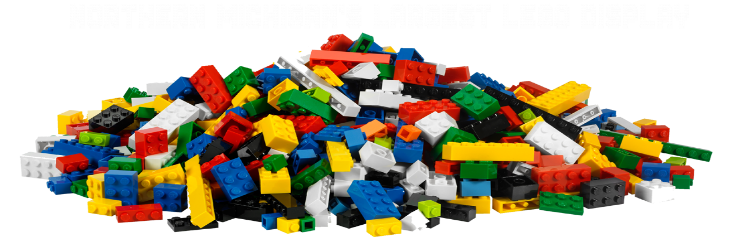 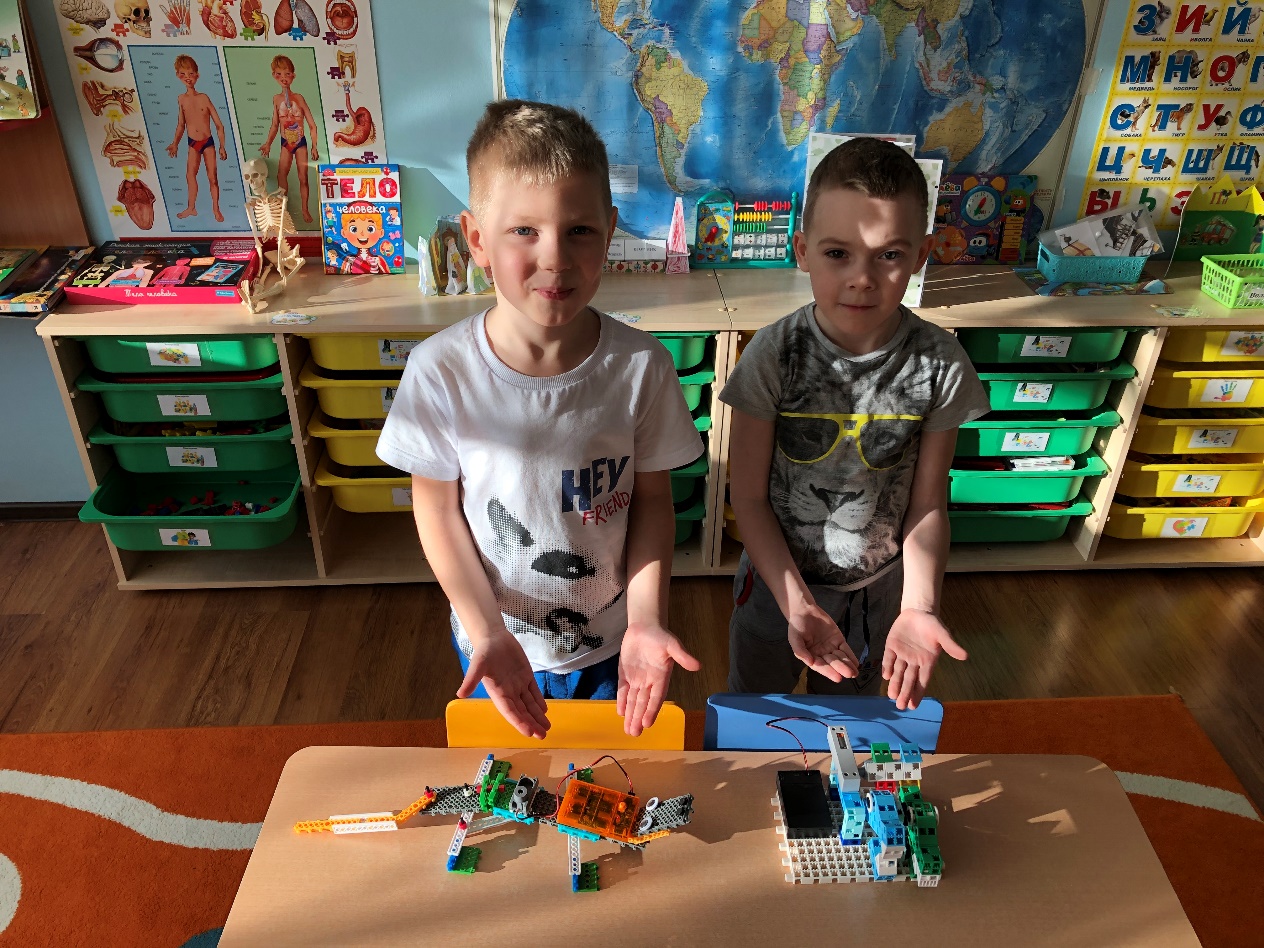 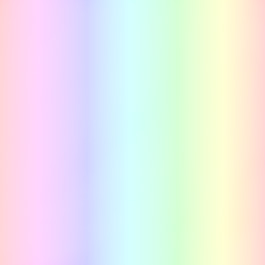 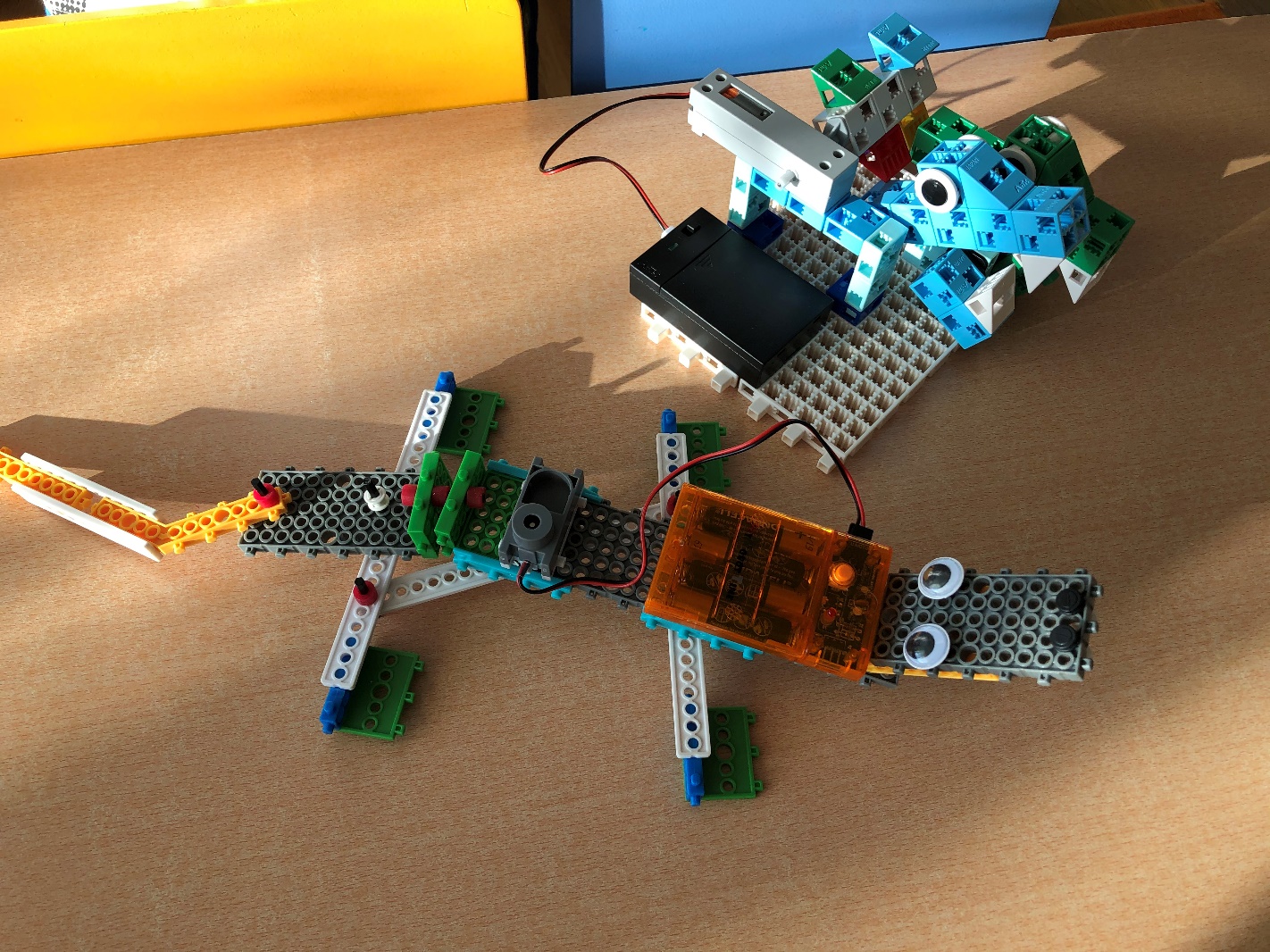 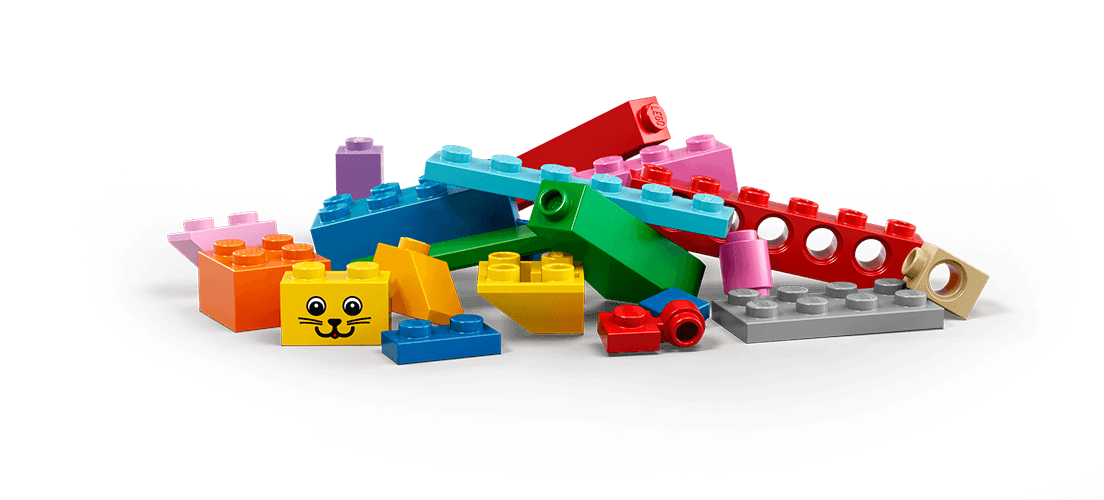 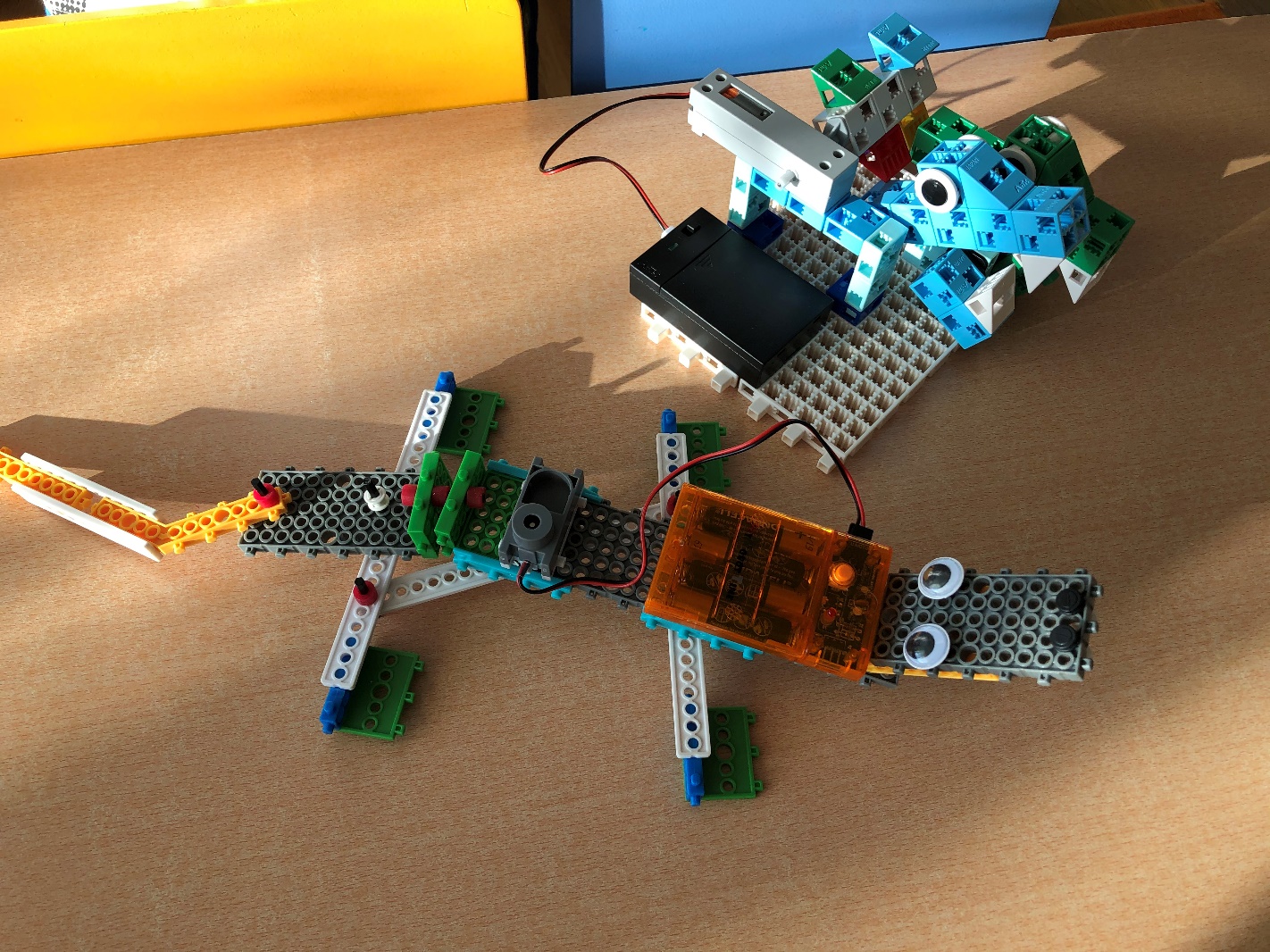 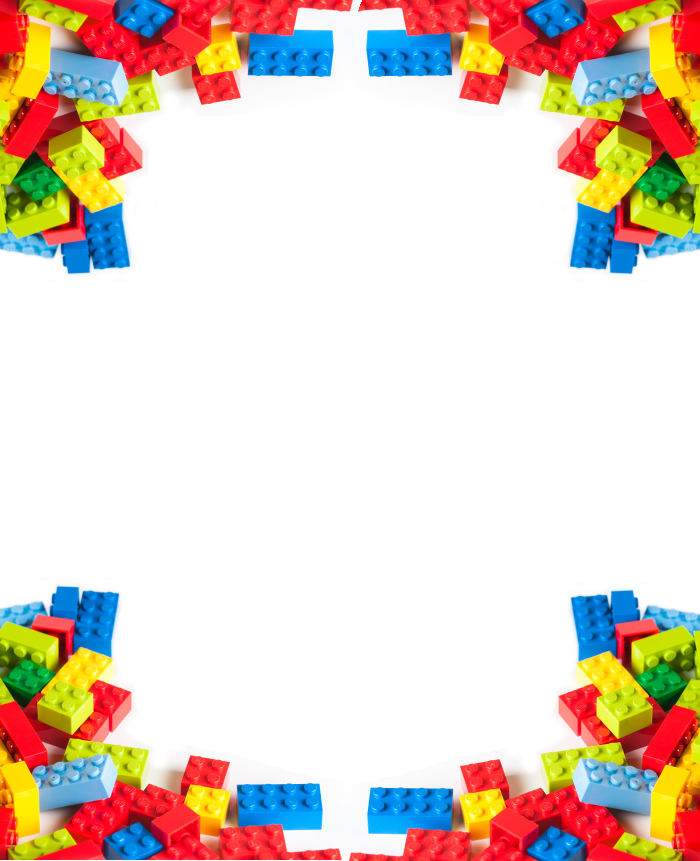 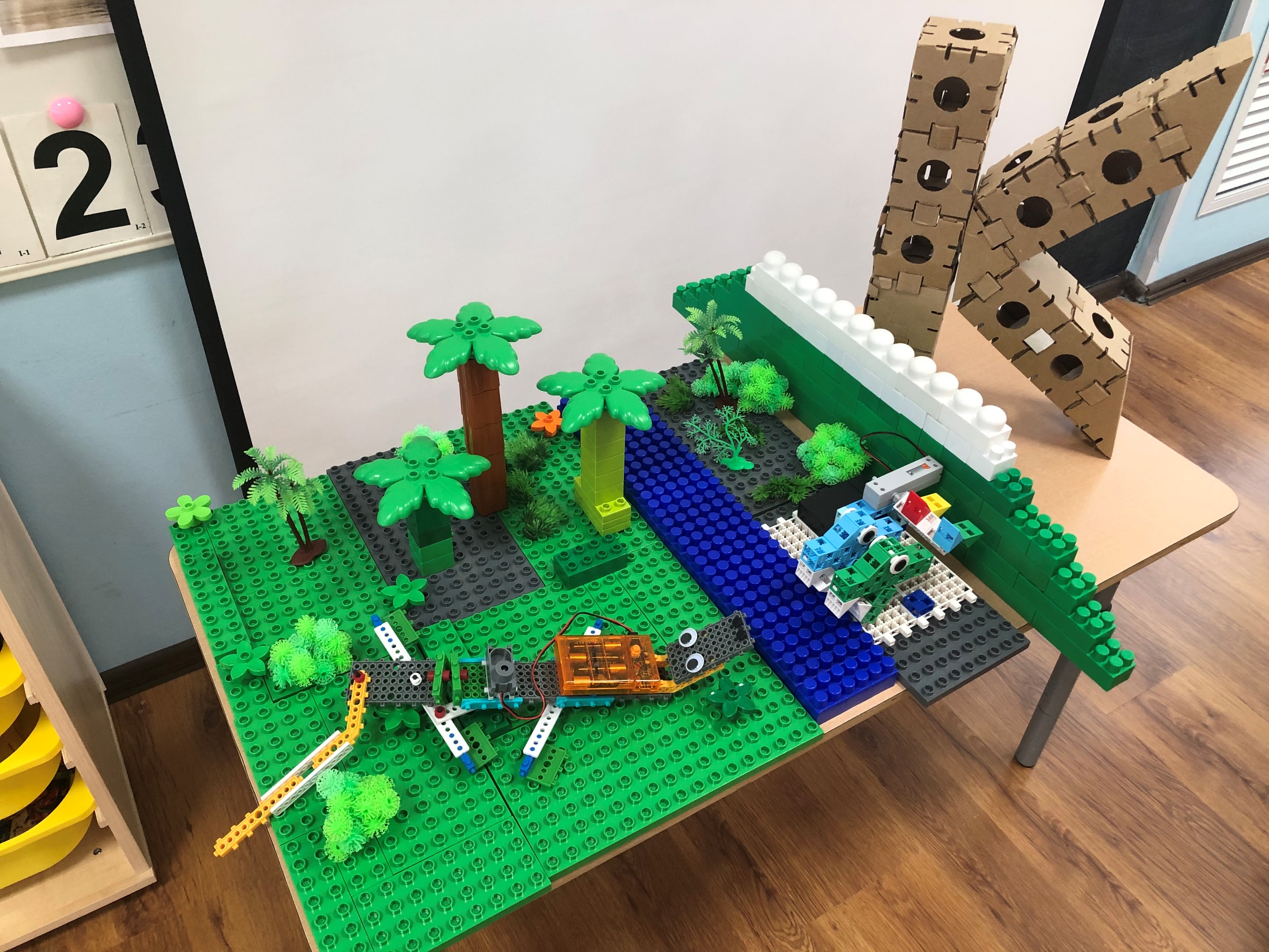 Спасибо за внимание!